25 October 2014
Delivering Research Data Services: Early Experiences in Academic Libraries
Ixchel M. Faniel, Ph.D.
Associate Research Scientist
OCLC Research
fanieli@oclc.org
E-Research Peer Network and Mentoring Group (ERPNMG) Meeting, 2014 Digital Library Federation (DLF) Forum
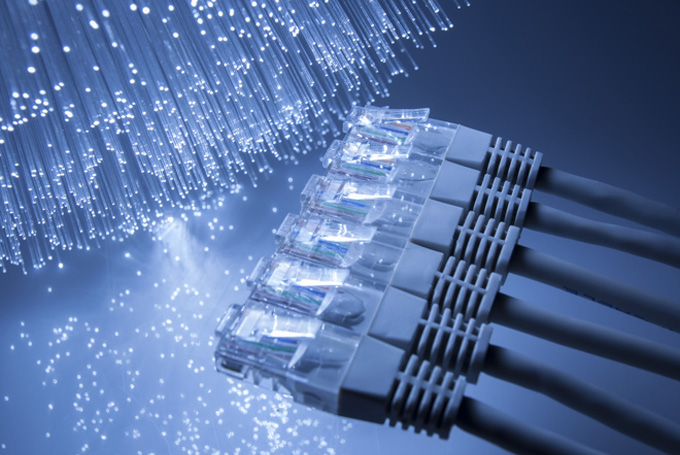 Motivation
In recent years libraries have seen an increase in research data services  (Tenopir et al., 2013). 

By helping research libraries adapt and make informed decisions, libraries will be able to strengthen partnerships with the research community (Feltes et al., 2012).
2
[Speaker Notes: Image: http://www.gulfnet.com.kw/images/slider/dataservices.jpg]
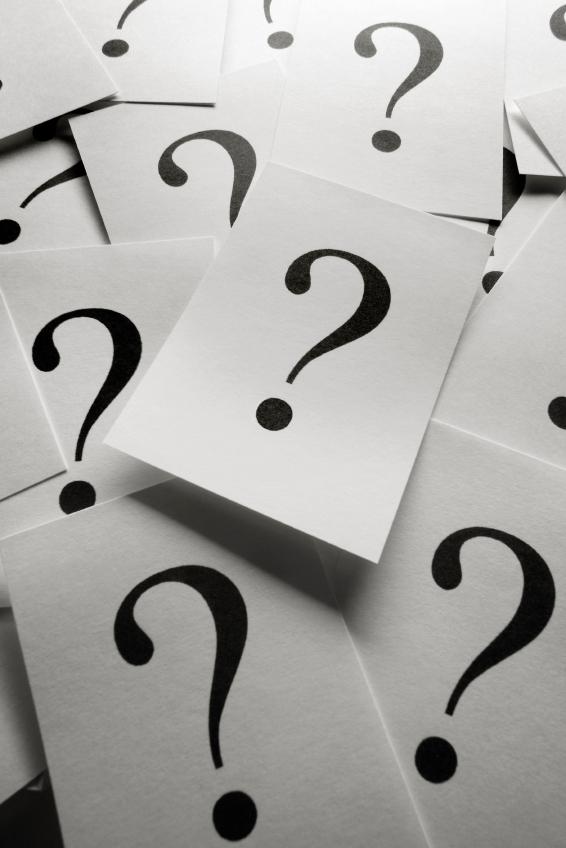 Research Questions
What are librarians experiencing in the early stages of developing and delivering research data services (RDS)?  

How can librarians’ experiences and research data services be improved?
3
[Speaker Notes: Image: http://medium7.com/wp-content/uploads/2012/05/questionmark1.jpg]
Research Methods
Data Collection
One-on-one Interviews
10 librarians 
3 Focus Group Interviews 
26 librarians 

Data Analysis 
Initial codebook developed based on interview protocol and expanded
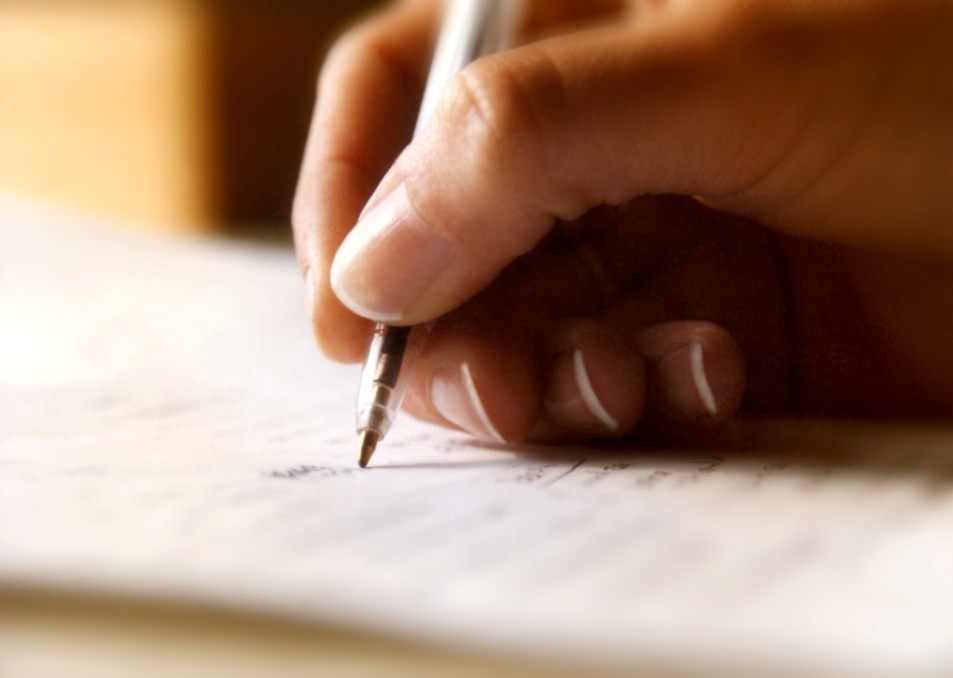 4
[Speaker Notes: Image: http://www.globeuniversity.edu/blogs/wp-content/uploads/2012/07/write.jpg]
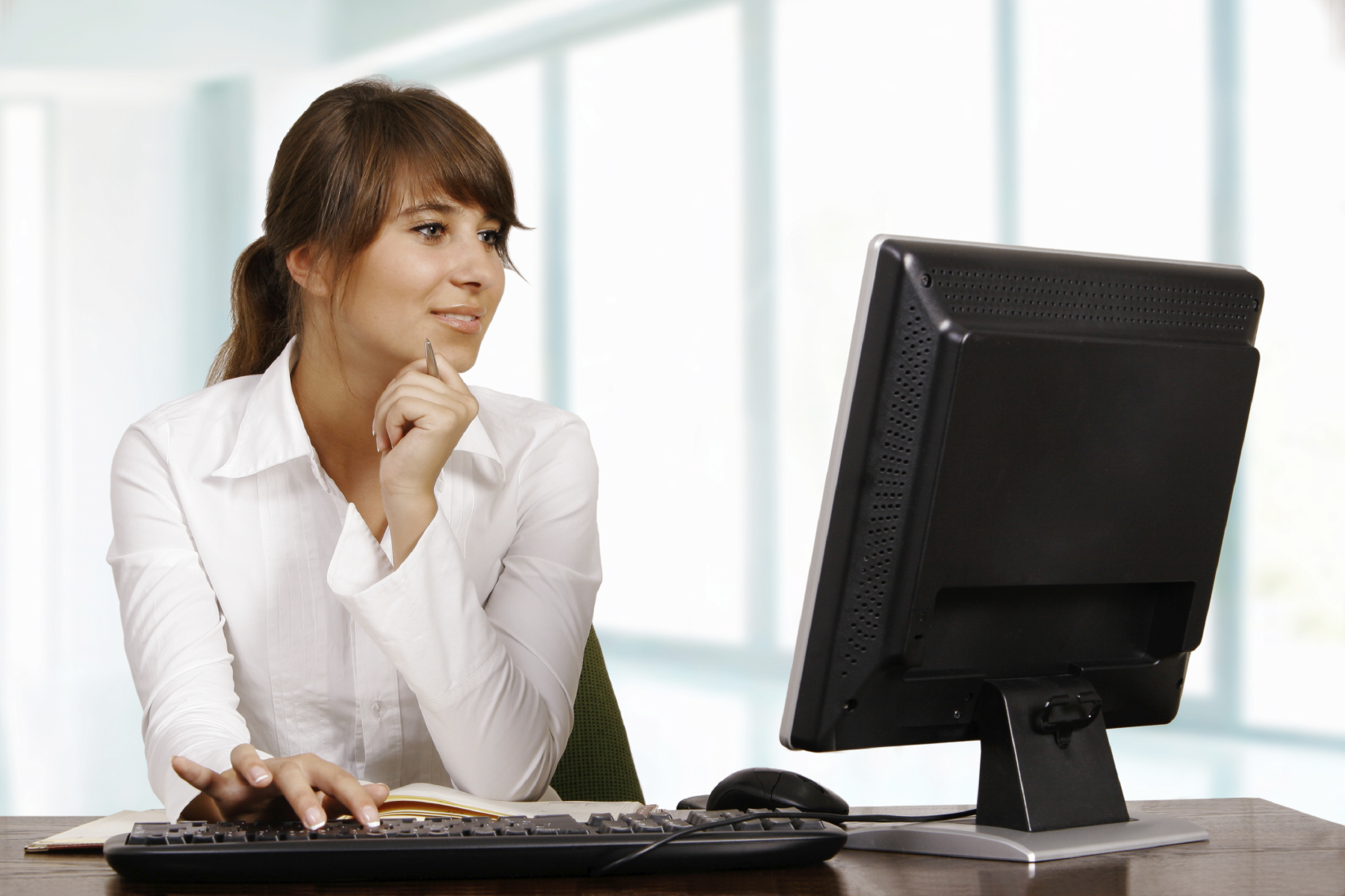 Librarian Profiles
5
[Speaker Notes: Image: http://socialgirlworld.com/wp-content/uploads/2013/07/pwn-webi.jpg]
Full-time Equivalent Student Enrollment (N=36)
56%
25%
20%
6
Years of Library Experience (N=36)
47%
7
Data Management Experience (N=36)
3%
47%
8
Top 3 Research Data Services
1. Data Deposit 67%

2. Data management planning 61%

3. Data management 42%
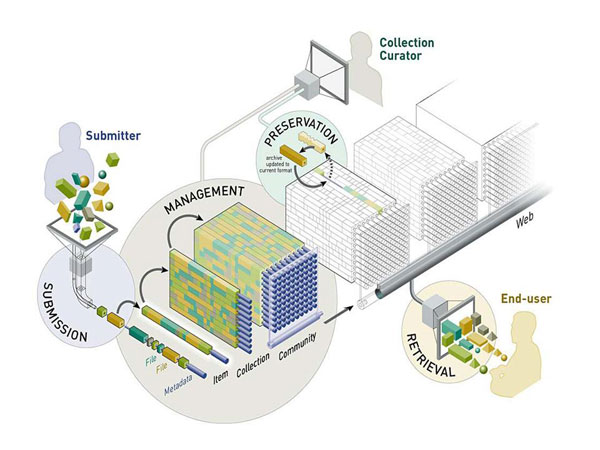 9
[Speaker Notes: Image: http://www.ariadne.ac.uk/issue55/vandeventer-pienaar]
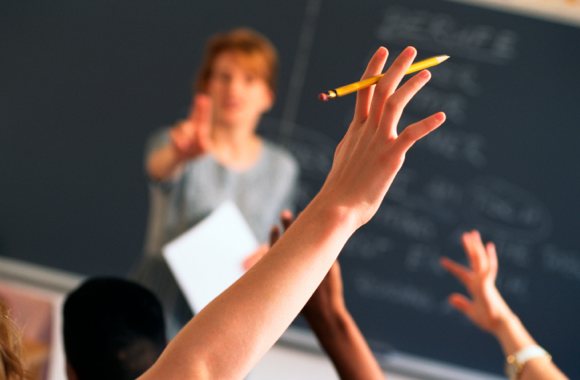 Top 3 Delivery Methods
Consultation 56%
Education 44%
Collaboration 28%
10
[Speaker Notes: Image: http://studymagazine.com/wp-content/uploads/2011/04/teacher-guidelines-for-social-media.jpg]
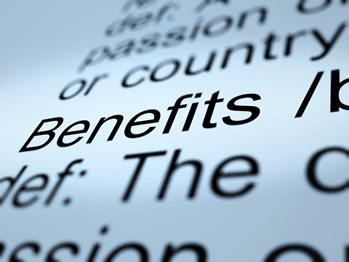 11
[Speaker Notes: Image: http://blog.unum.co.uk/wp-content/uploads/2013/04/picture-word-benefits.jpg]
Top Librarian Benefits
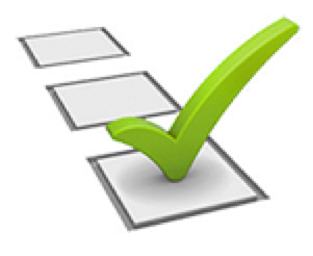 36% learning new things

33% library remaining relevant

31% work is interesting, enjoyable, rewarding

28% building relationships	with researchers
12
[Speaker Notes: Image: http://www.ppcforhire.com/blog/wp-content/uploads/2012/11/seo-checklist.jpg]
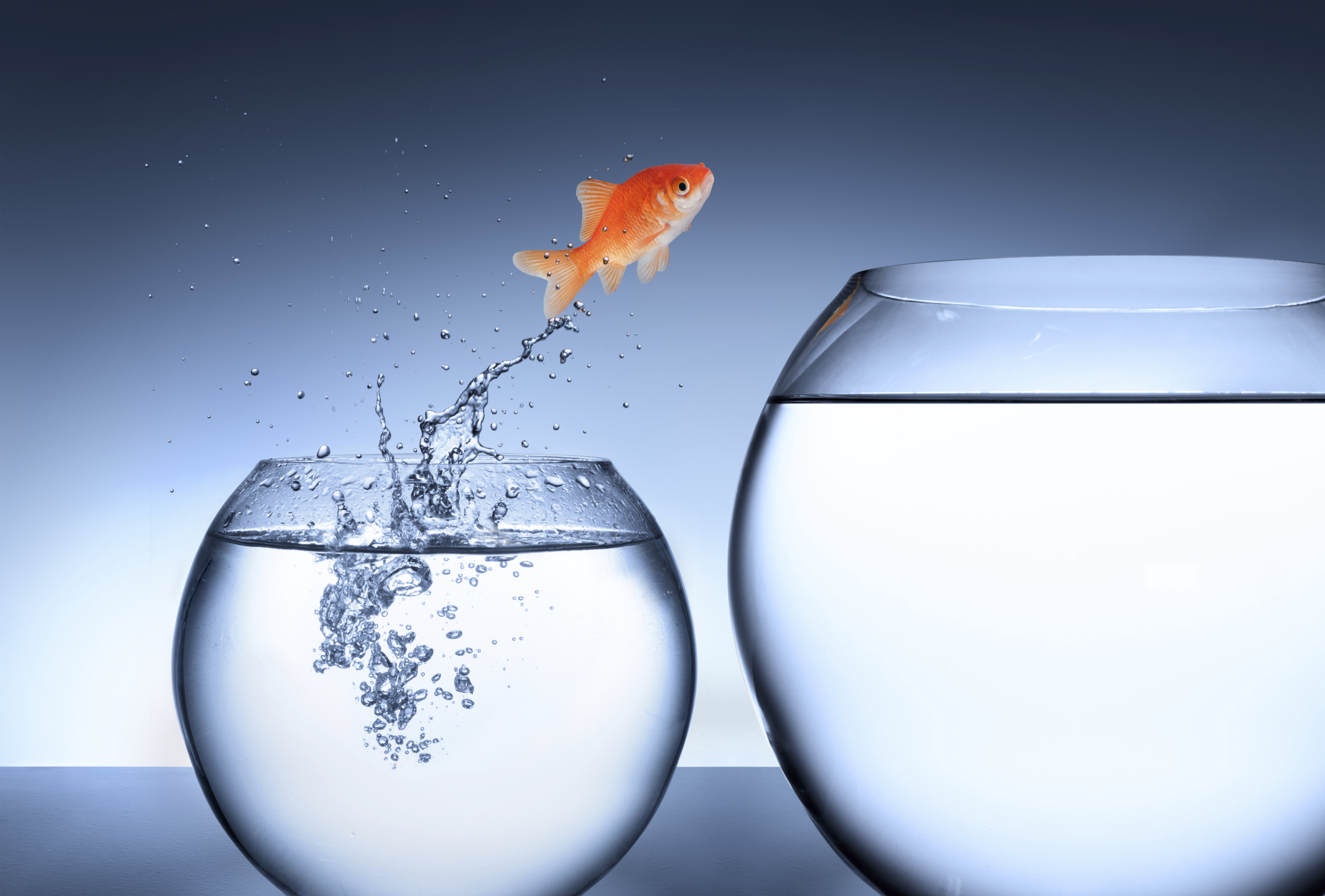 Challenges
13
[Speaker Notes: Image: http://exchanges.wiley.com/blog/wp-content/uploads/2014/06/OAfish.jpg]
Top Librarian Challenges
33% lack of resources
28% lack of time
28% uncertain data storage plans
25% not seen as the go-to
22% unfamiliar/diverse inquires
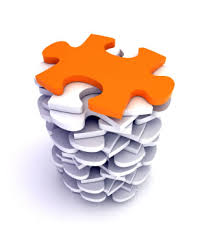 14
[Speaker Notes: Image: https://encrypted-tbn2.gstatic.com/images?q=tbn:ANd9GcSJLteCyb4x9rL4TXHmnkhQrgSbJ2EIOLLg8Hovke2jzt34s7noQg]
What Facilitates RDS Provision?
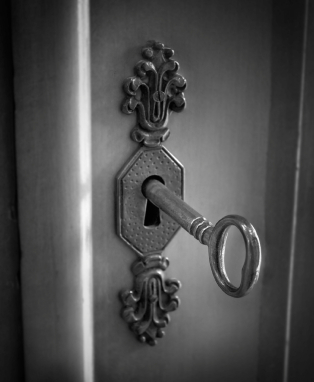 75% resources
64% training & experience
64% communication, coordination, collaboration
33% leadership support
15
[Speaker Notes: Image: http://www.nosweatpublicspeaking.com/wp-content/uploads/2011/11/Key-in-door.jpg]
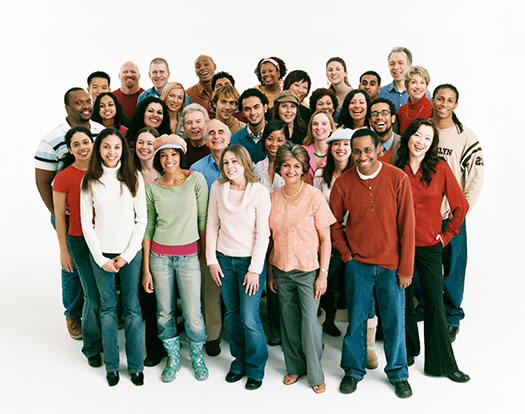 Resources (n=27)
59% Human resources


30% Institutional repositories, server space
"We're in the process of trying to advocate for funding for funding for 4 new positions that... We're building the Digital Commons, but we don't have anyone to run it." (3FG19)
16
[Speaker Notes: Image: http://www.utexas.edu/hr/eap/resources.html]
Training (n=23)
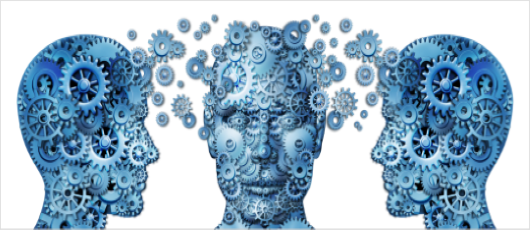 39% had/are training


91% need/plan training
“When I’ve sought out webinars on data management, it’s often been, ‘Well this is mine, I’m starting at this new job and this is what I’m going to be doing at this job.’…that’s not really going to help me develop skills.”  (2FG12)
17
[Speaker Notes: Image: http://www.cloudincredible.com/blog/tag/orangehrm-training/]
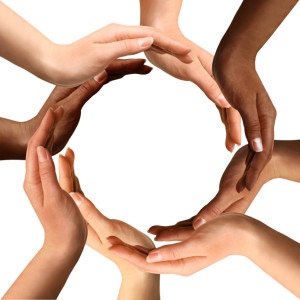 Communication, Coordination & Collaboration (n=23)
We've met with Sponsored Research…we're…putting it on a document …Where the library states, ‘These are the potential services that we can provide to graduate students and faculty’, and then pass it over to Sponsored Research, they add their piece…” (1FG08)
52% with other campus units

22% with researchers

20% with colleagues in the library
18
[Speaker Notes: Image: http://m.c.lnkd.licdn.com/mpr/mpr/p/2/005/062/21a/0d46f10.jpg]
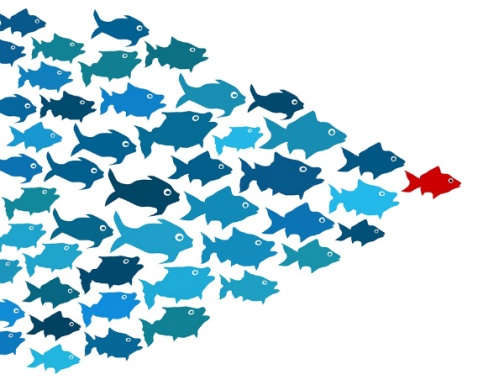 Leadership Support (n=12)
“…one of the things that would make it easier is if the leadership we’re coming from up, higher—you know, if our Research and Sponsored Programs was saying, ‘Hey the library has put this in place, you will use it.’” (3FG21)
67% inside the library


50% outside the library
19
[Speaker Notes: Image: http://bibblestudio.co.uk/3-skills-needed-every-small-business-leader/]
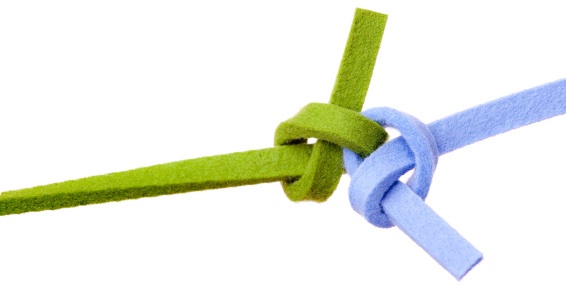 Implications
RDS are energizing librarians, their work, their relationships, and the library

Libraries have to strike a balance between hiring new and developing existing human resources

Librarians need to build on campus relationships to pool expertise around the design, development and delivery
20
[Speaker Notes: Image: http://www.ashworthcreative.com/wp-content/uploads/2009/09/RelationshipBlogImage2.jpg]
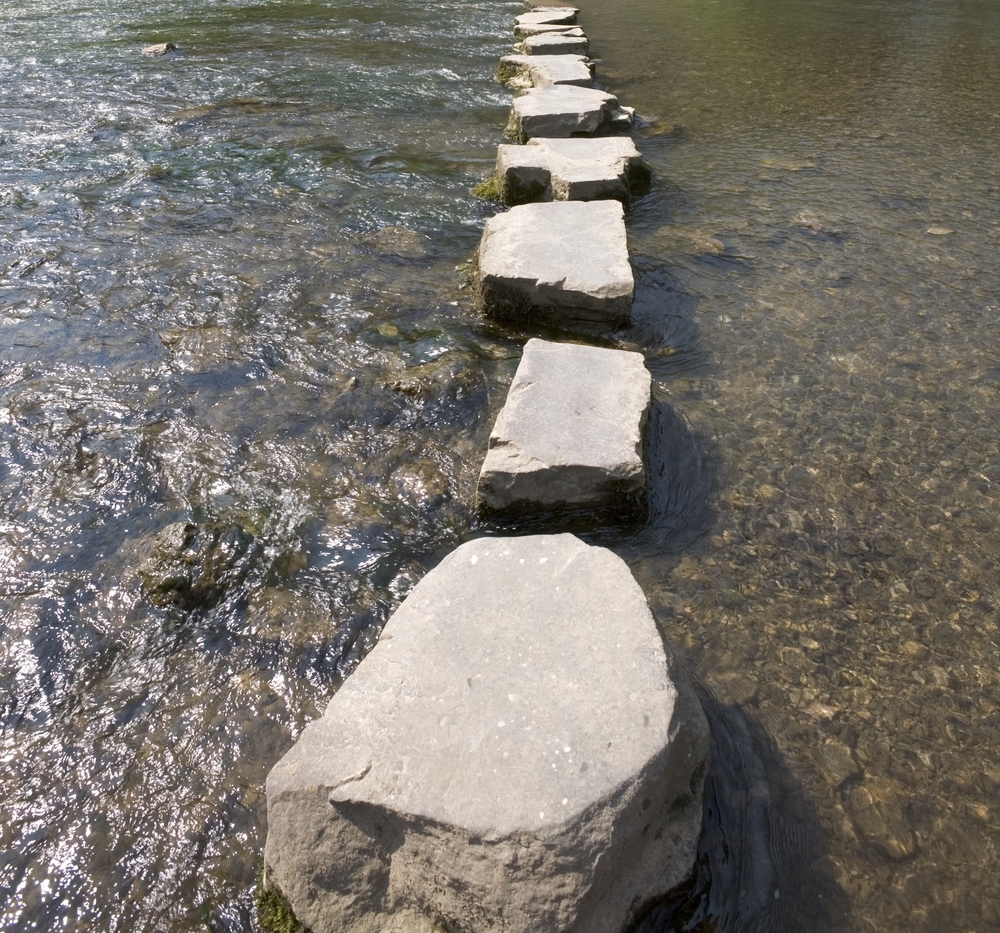 Next Steps…
Capitalize on the strategic thinking of research libraries by learning about strategic approaches research libraries have developed to support e-research and sharing findings with the library community
21
[Speaker Notes: Image: http://www.churchtimes.co.uk/media/3760349/next_steps_women.jpg]
Ixchel M. Faniel, Ph.D.
Associate Research Scientist
OCLC Research
fanieli@oclc.org
22